EVALUERING OG OPPSUMMERING AV 
DESEMBER
NISSEFEST
GODT NYTTÅR TIL DERE ALLE
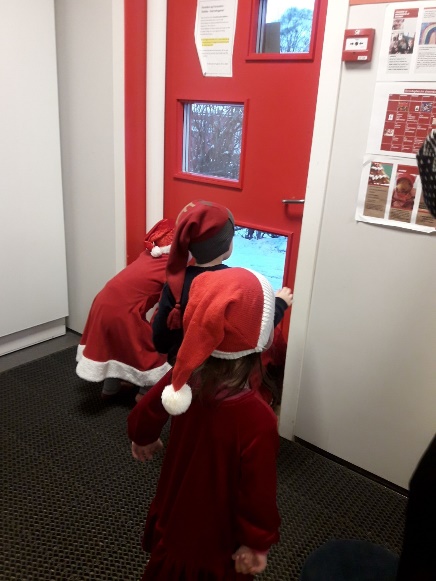 Vi har hatt en koselig desember på Bikuben, med blant annet kirkevandring i Stokka kirke. Her valgte vi å gå med de eldste, og jeg må si det ble en flott opplevelse for oss alle.
VI VAR SÅ HELDIGE Å FÅ EN PERIODE MED SNØSOM BLE GODT UTNYTTET PÅ UTEOMRÅDET OG NEDE I KUBAKKEN.
VI HÅPER PÅ SNØ I JANUAR
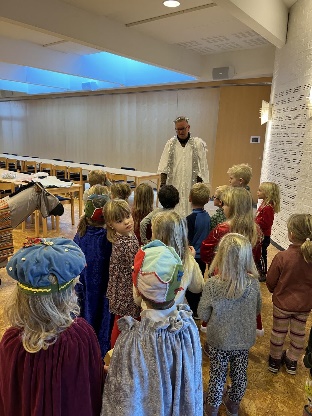 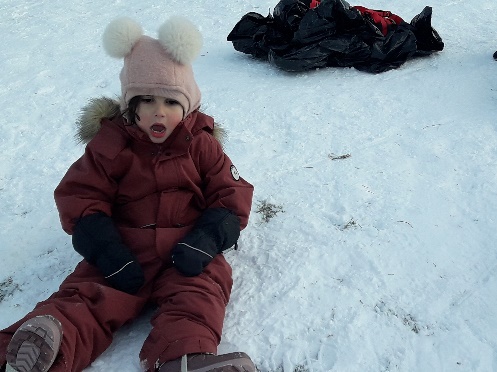 .
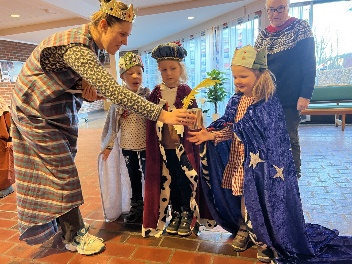 Fredag 16. desember var det nissefest…..og jammen kom Nissen innom med gave til BIKUBEN
JANUAR
DESEMBER
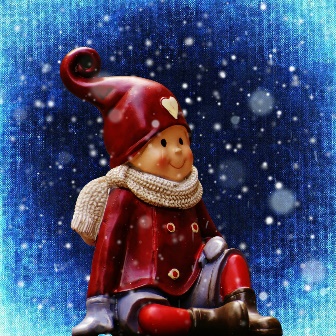 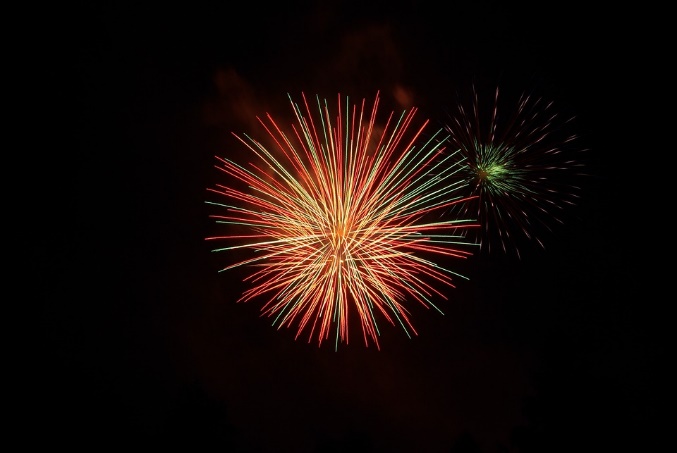 I desember la vi vekk det meste av rutiner, og det var mye koselig aktivitet rundt bordene. 
Fagområdet : Kunst, kultur og kreativitet
ble nok vektlagt mest i denne måneden!
TUSSE 2 ER NOK TEMMELIG SLITEN ETTER ALLE BESØKENE FØR JUL, MEN HAN ER SVÆRT FORNØYD MED HVORDAN HAN BLE TATT IMOT I ALLE ”BIEHJEMMENE””
Adventsstundene våre hadde vært fattige uten spenninigen om hvem som skulle få med seg Tusse hjem, og ikke minst å høre hvordan han hadde hatt det hjemme hos alle bieungene. 
TUSEN TAKK FOR GODT SAMARBEID.
VI HAR MANGE KREATIVE BARN PÅ BIKUBEN SOM ELSKER Å PRODUSERE FLOTTE JULEOVERASKELSER.
VI HÅPER PÅ FINE VINTERDAGER I JANUAR
UELLERS VIL VI FOKUSERE PÅ LIKE SPILL OG BØKER DENNE MÅNEDEN.
Periodeplan for januar 2023
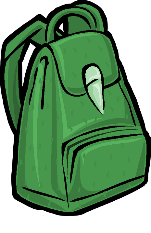 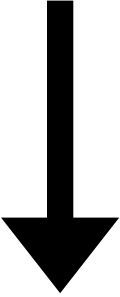 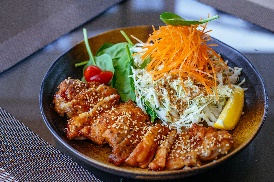 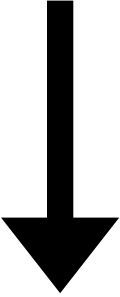 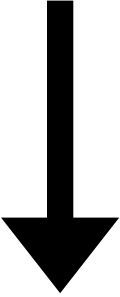